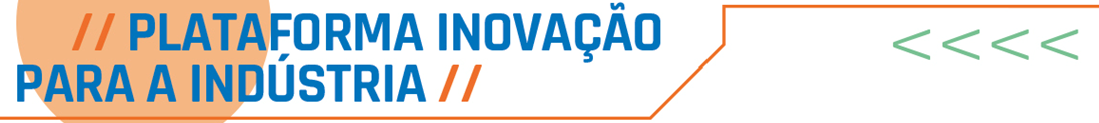 Modelo Para Construção de Business Model CanvasChamada Técnica “Nome da chamada”
1
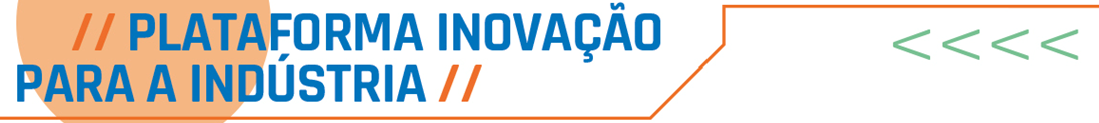 Identificação
Nome da Empresa
Titulo do Projeto
2
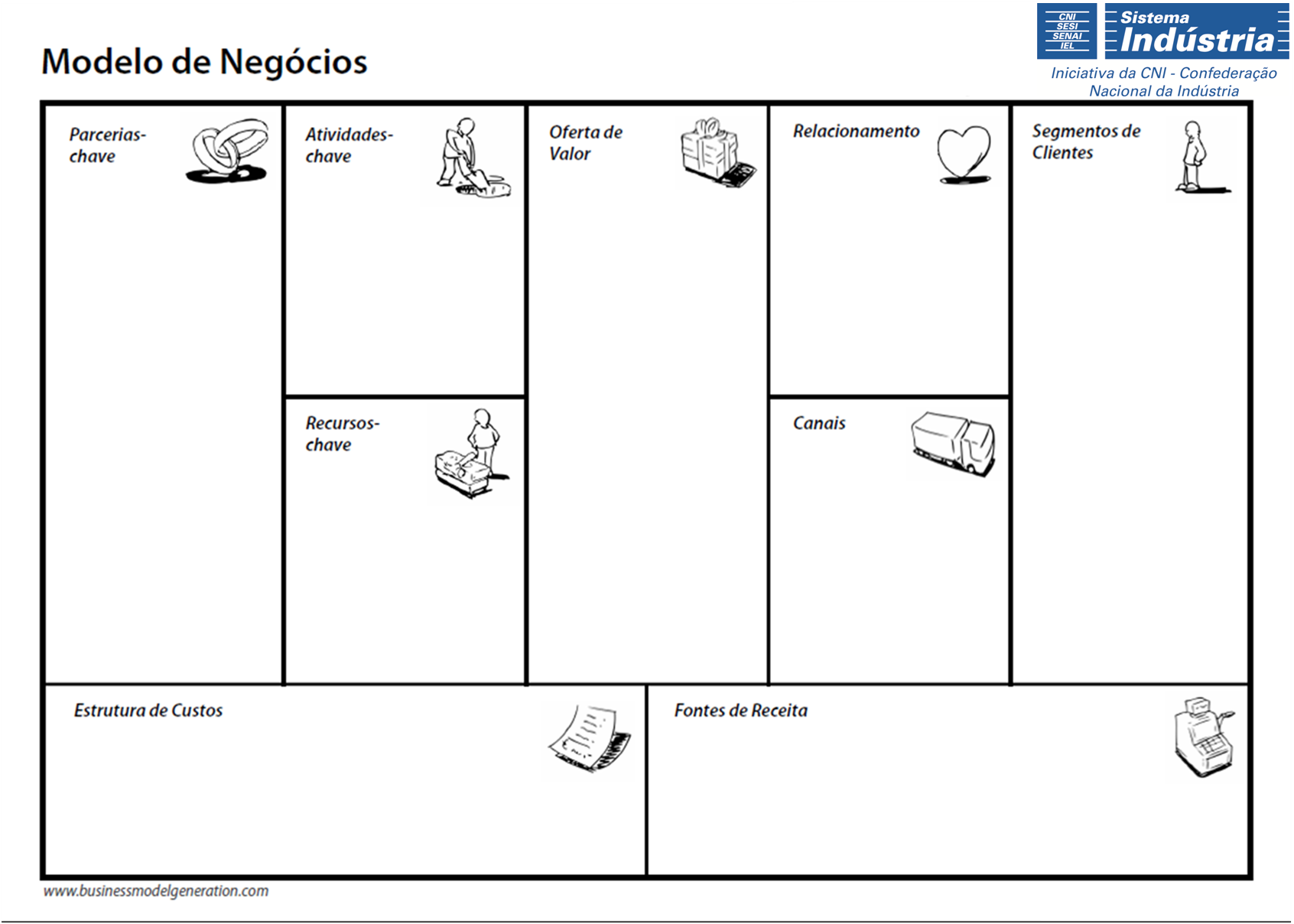